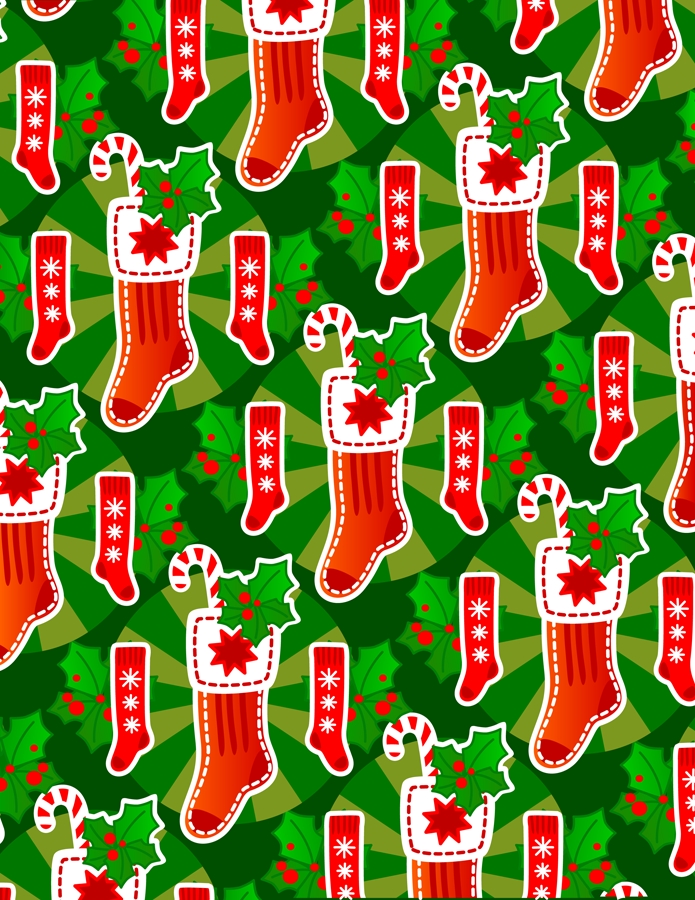 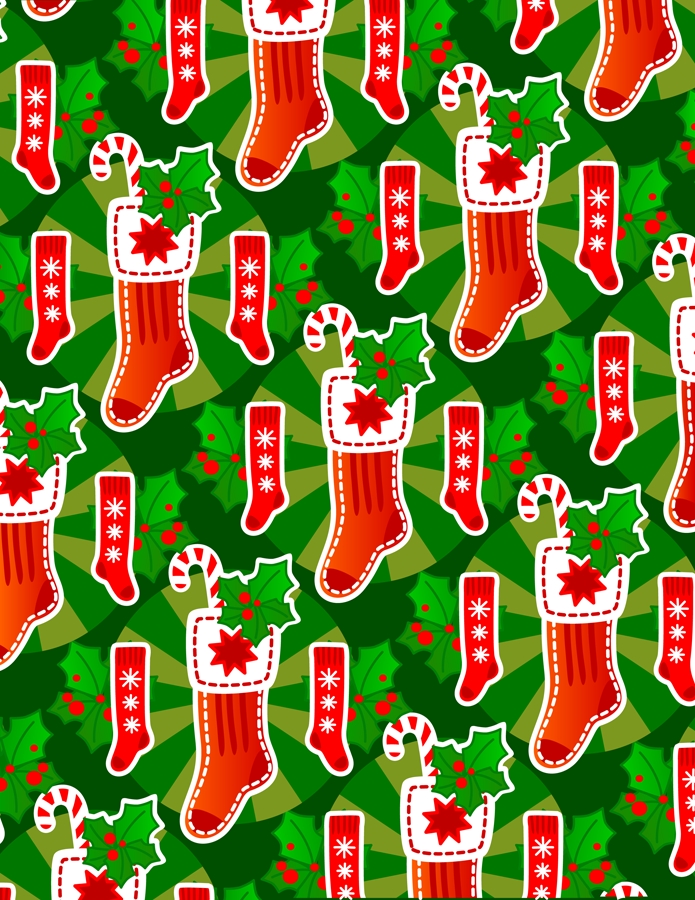 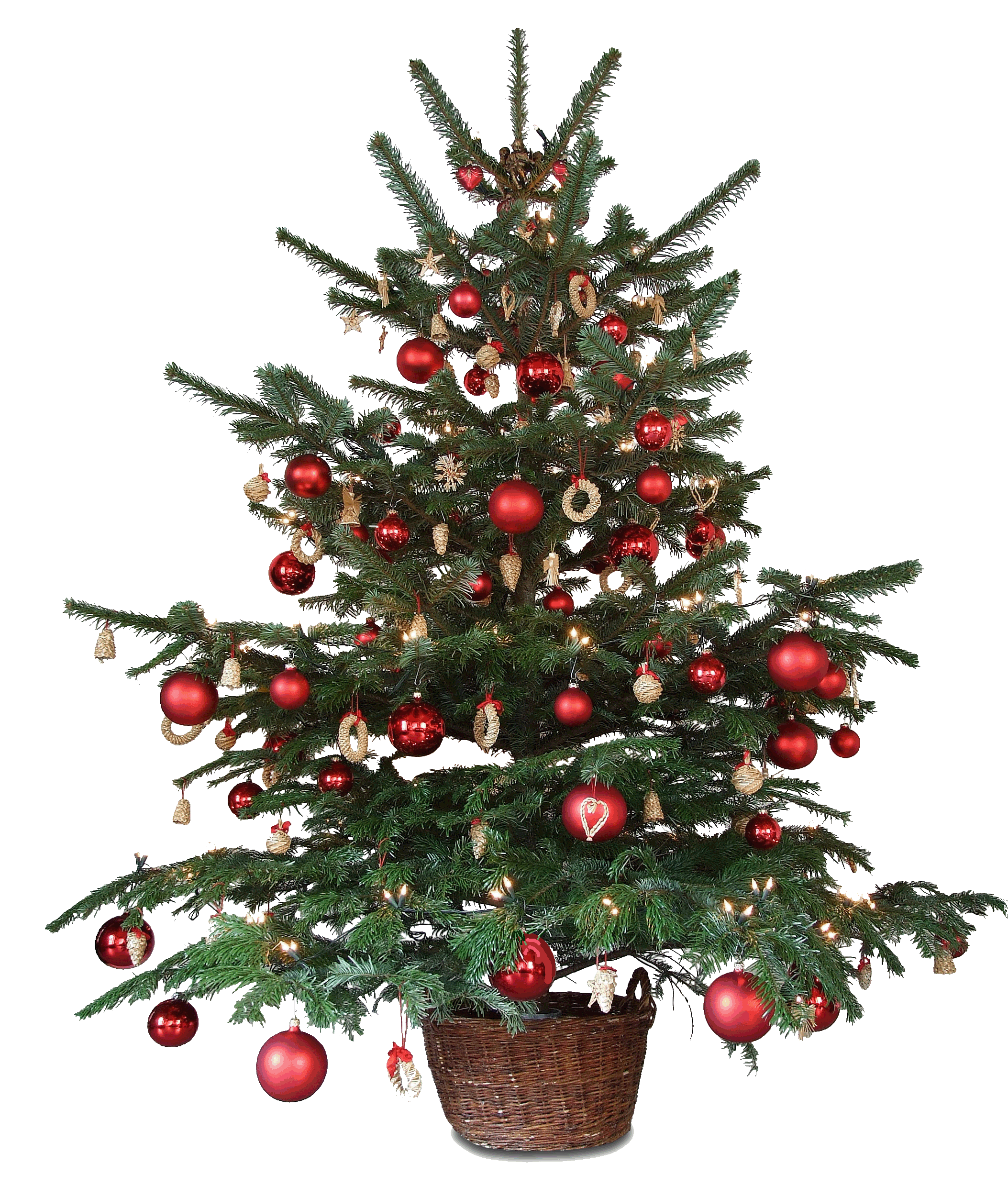 What tells you it is 
almost Christmas?
Schools and
Colleges
Unit
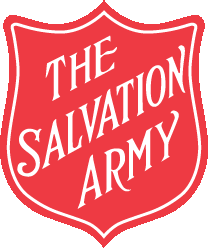 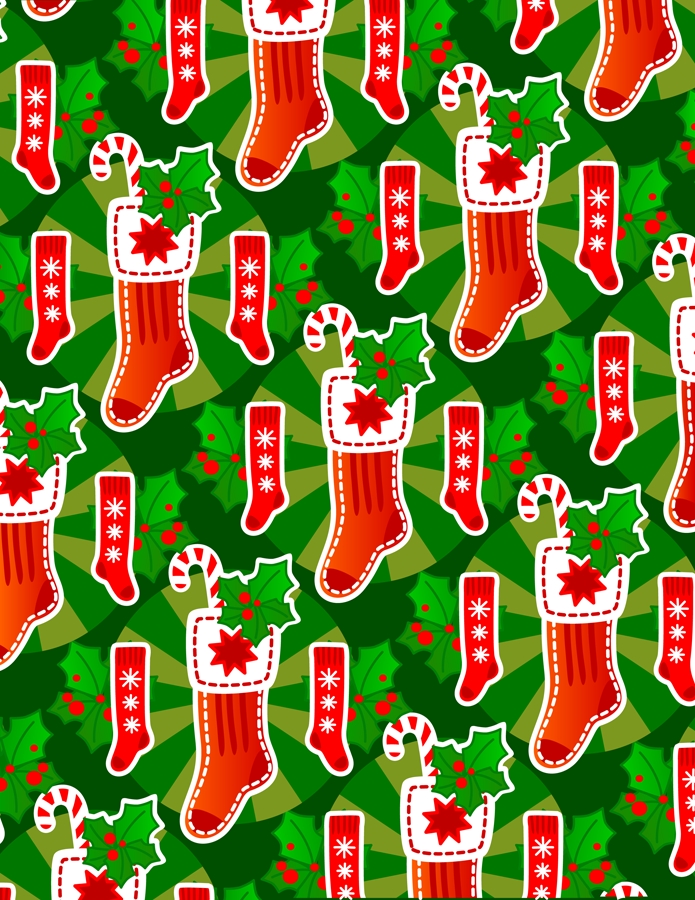 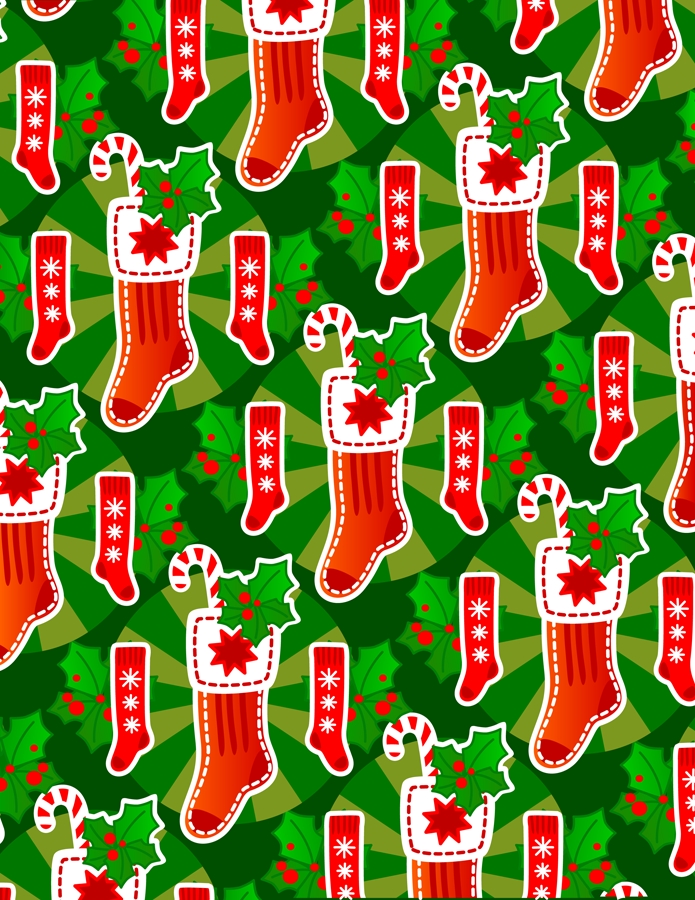 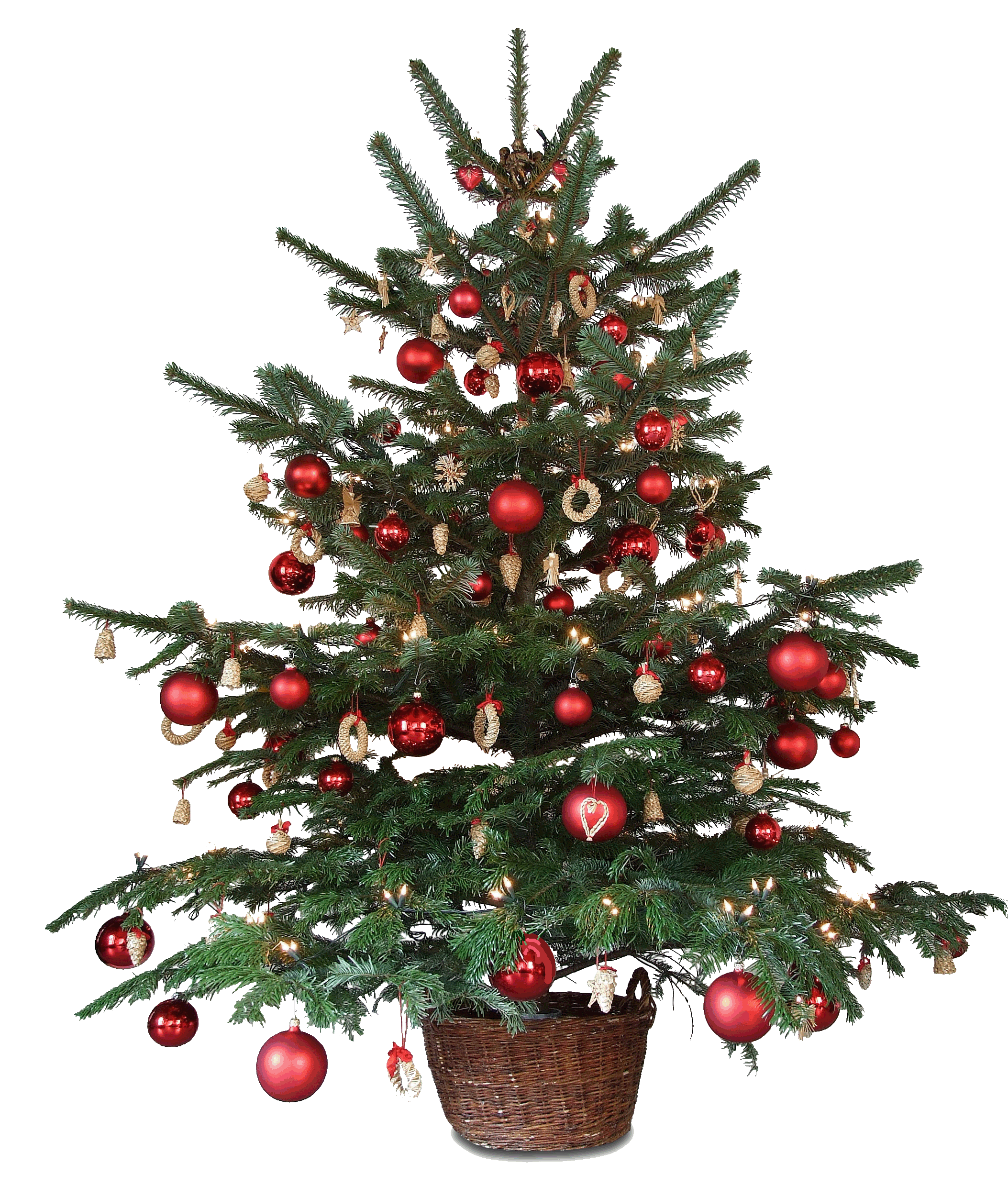 Food
Family
Friendship
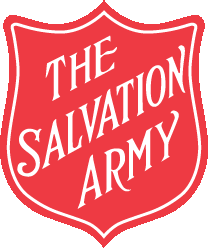 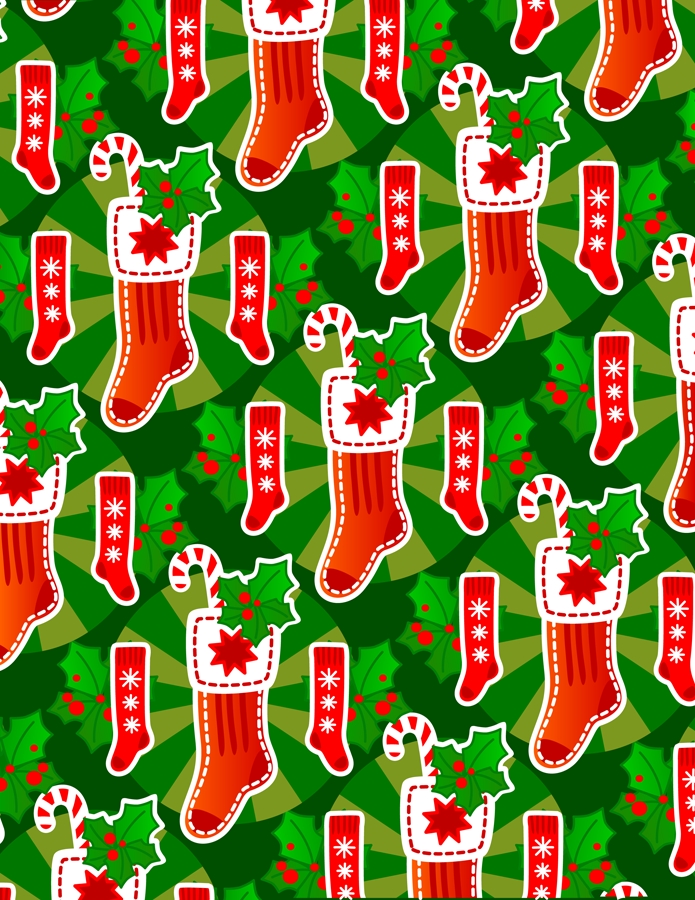 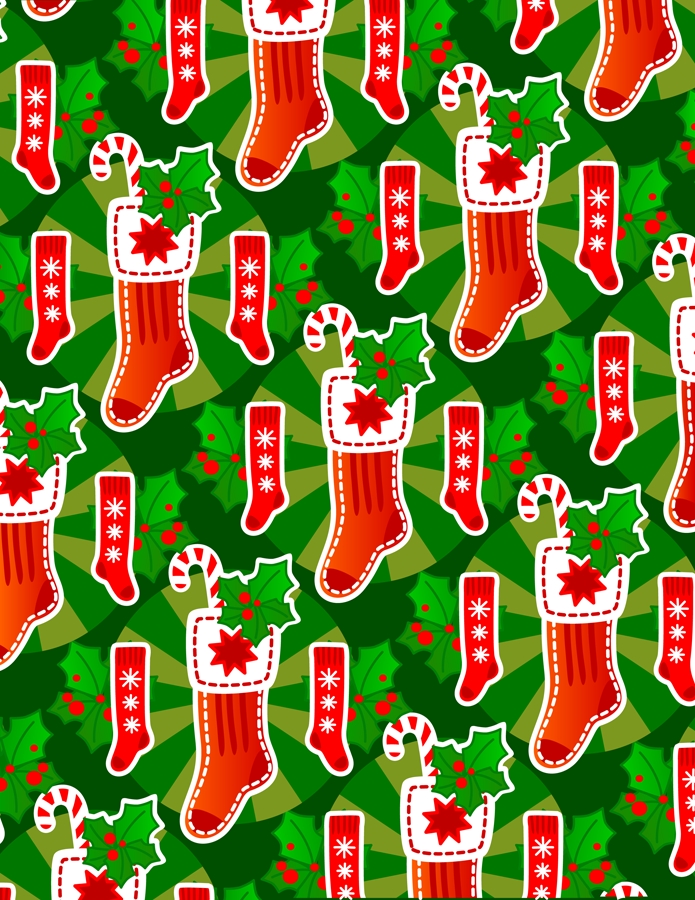 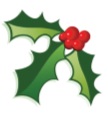 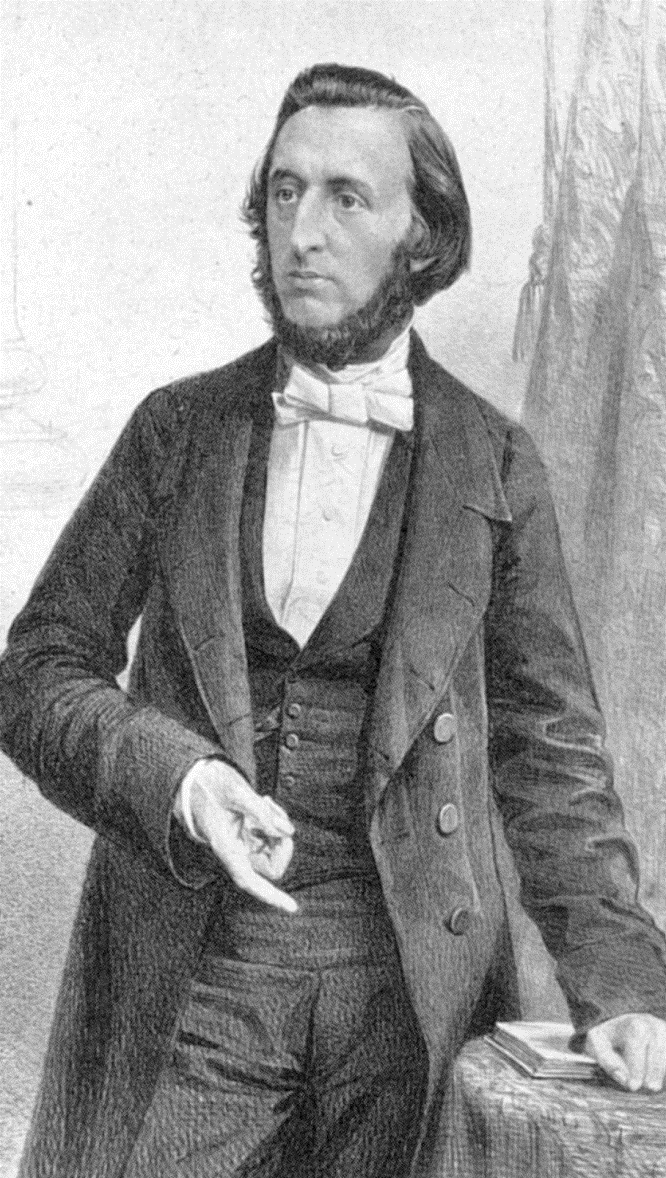 William Booth
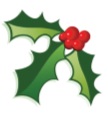 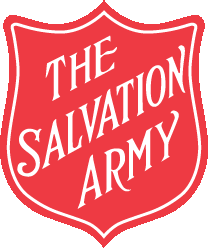 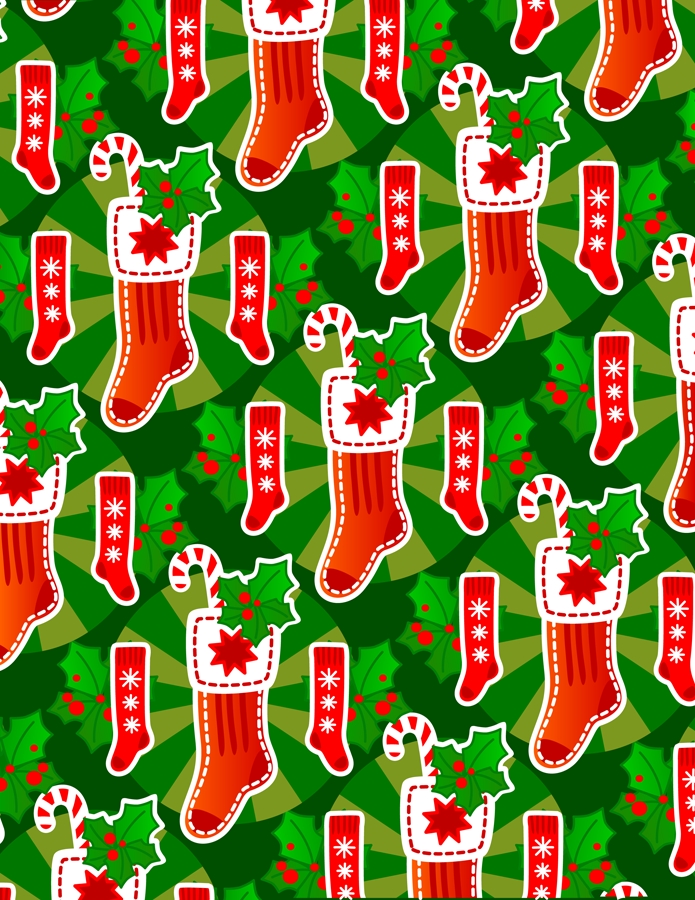 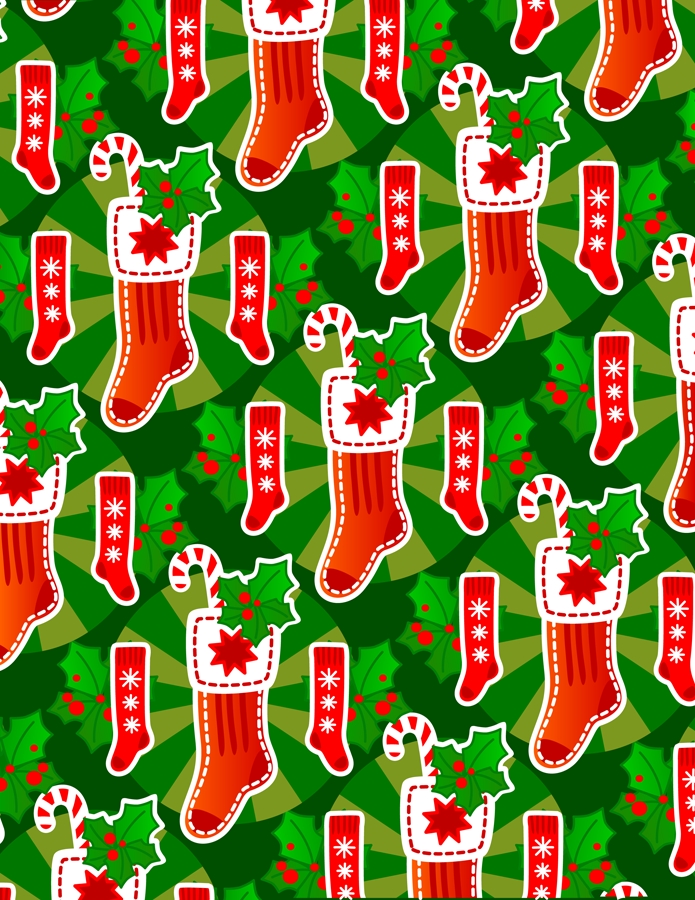 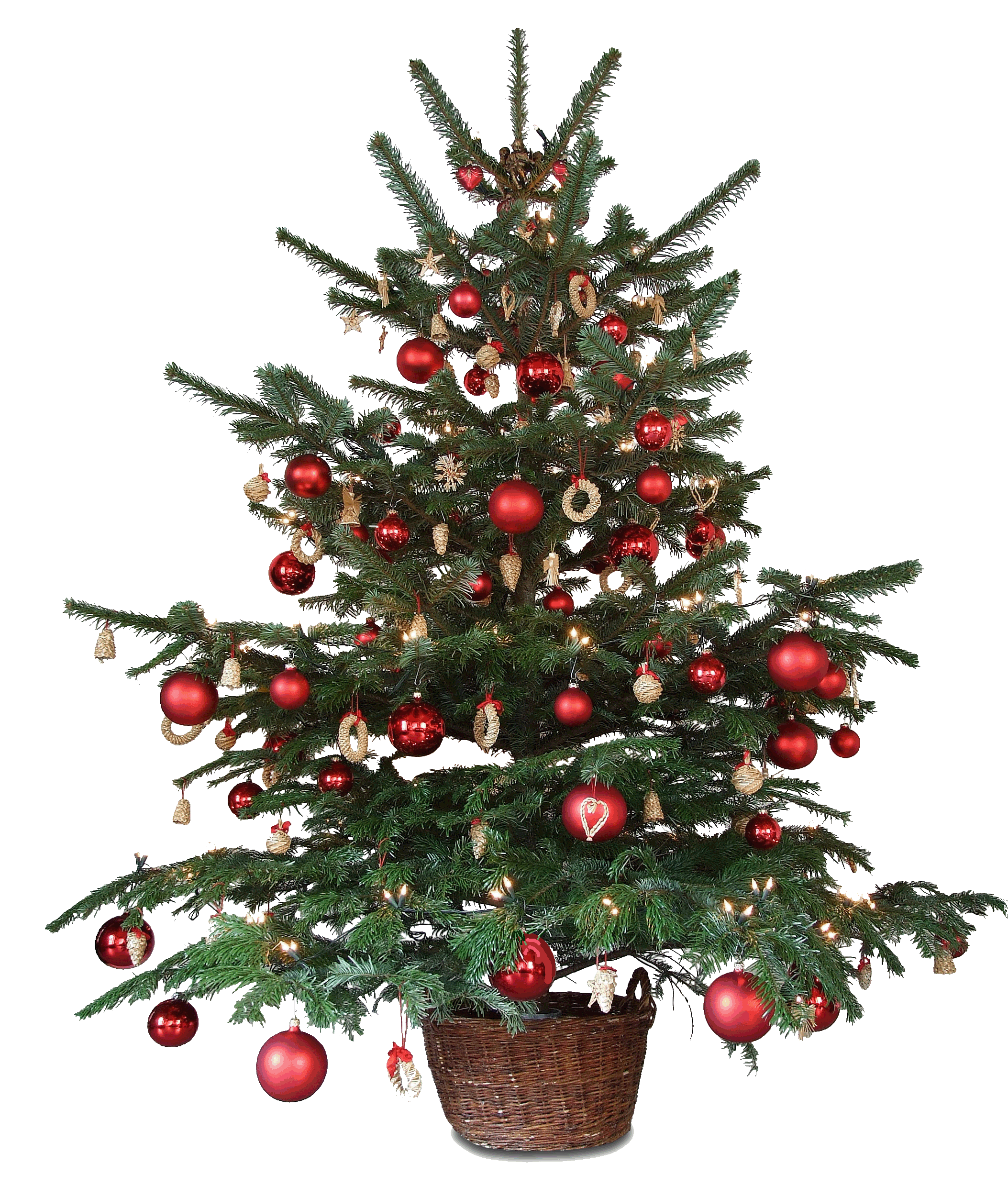 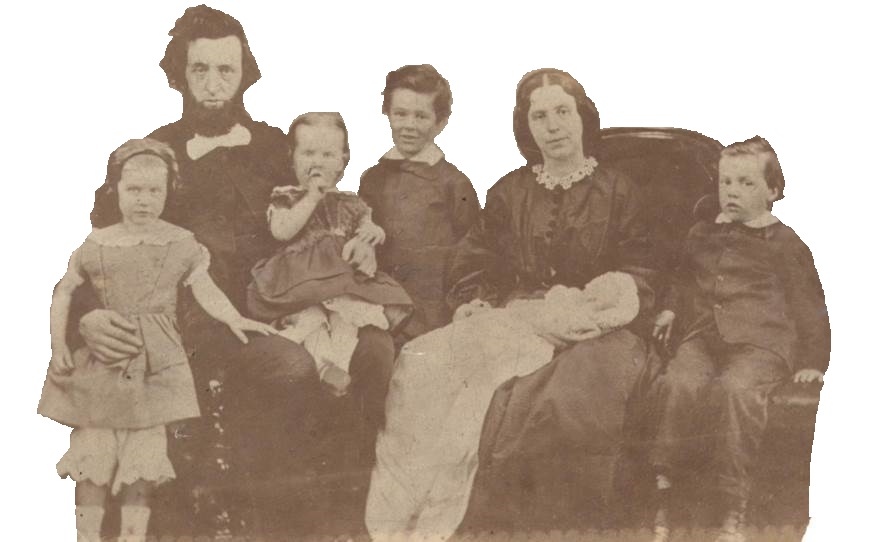 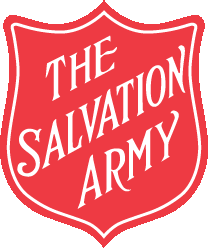 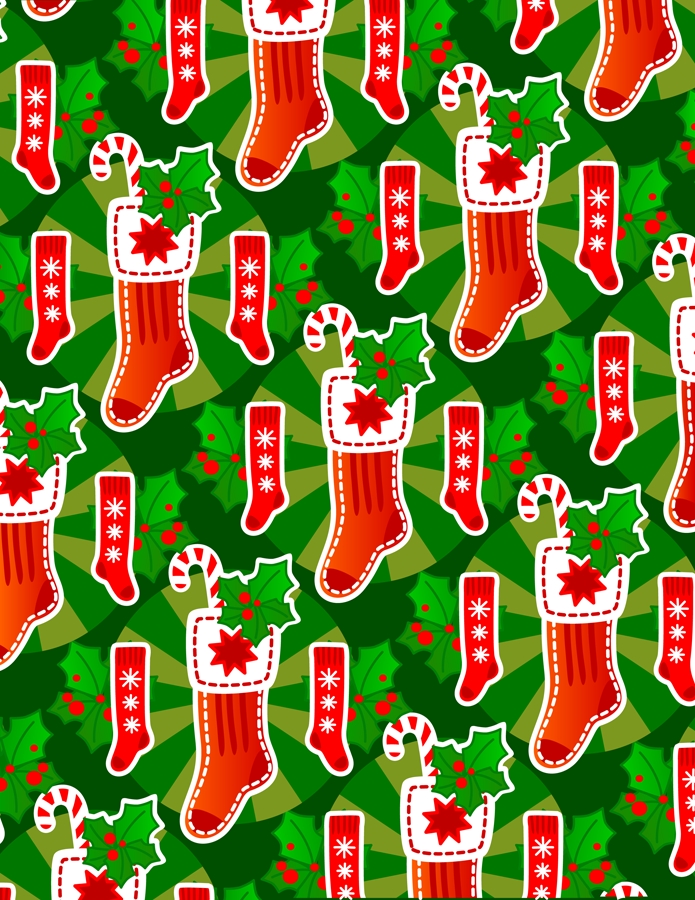 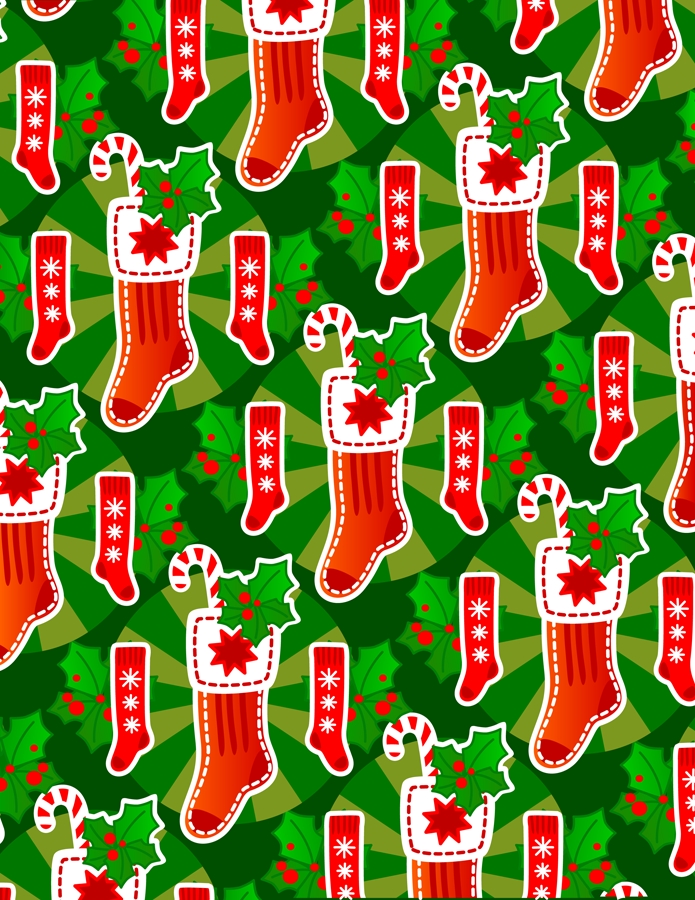 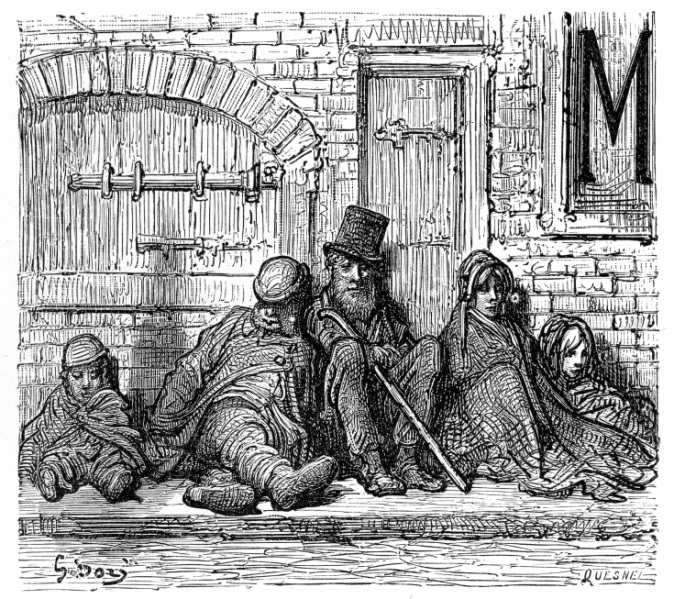 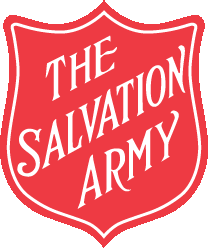 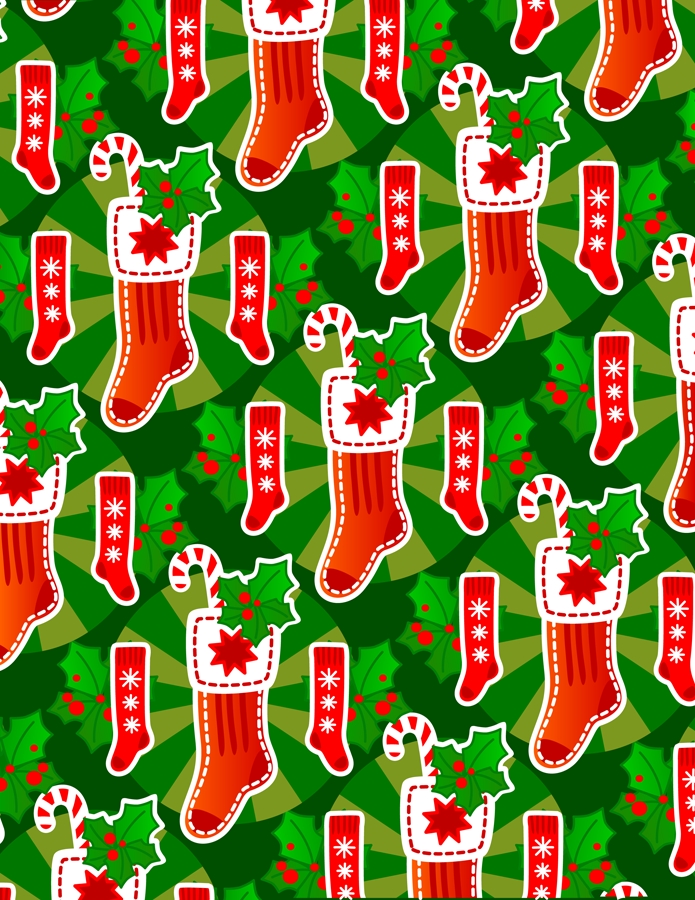 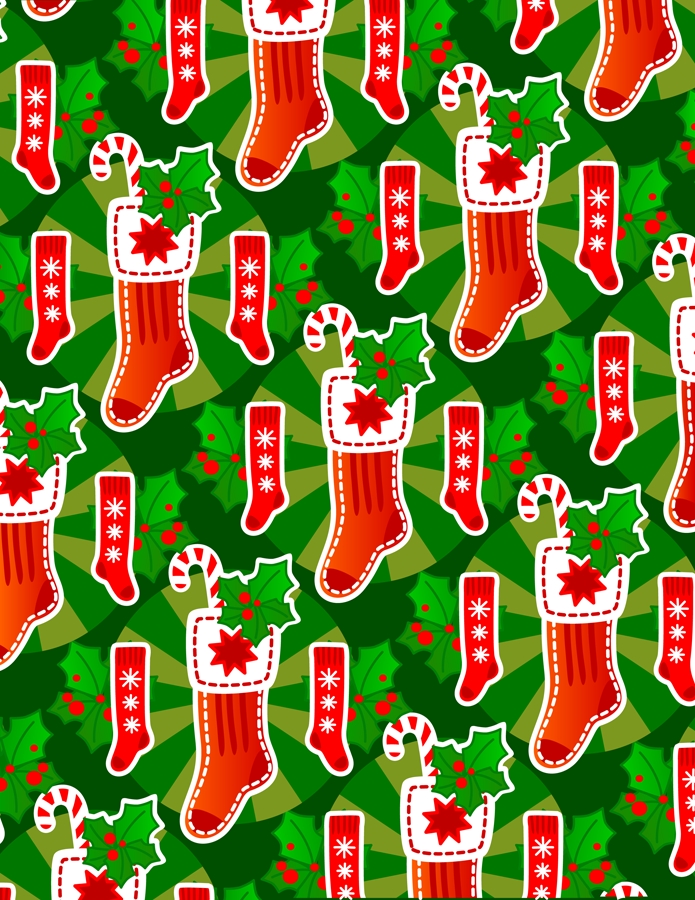 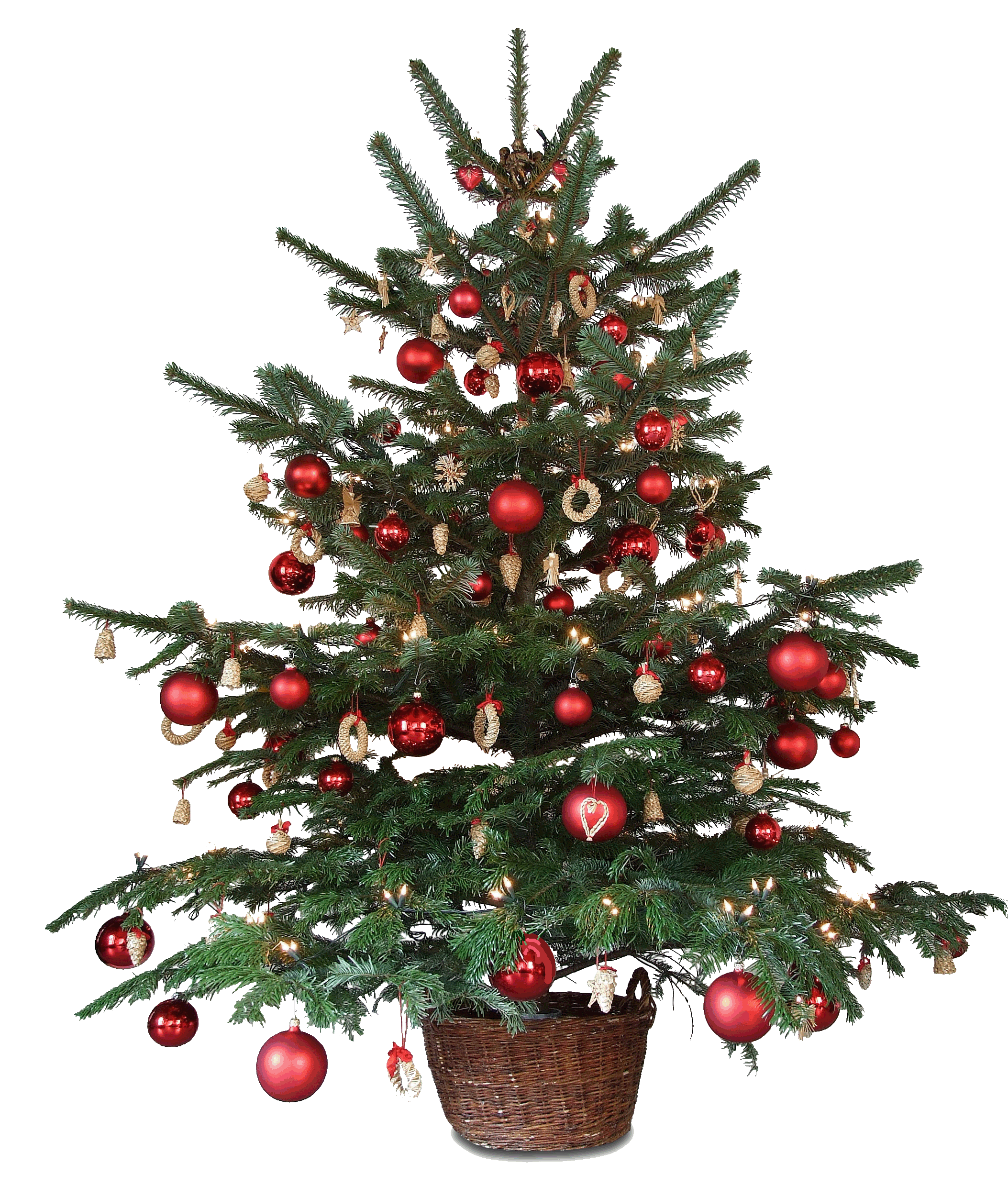 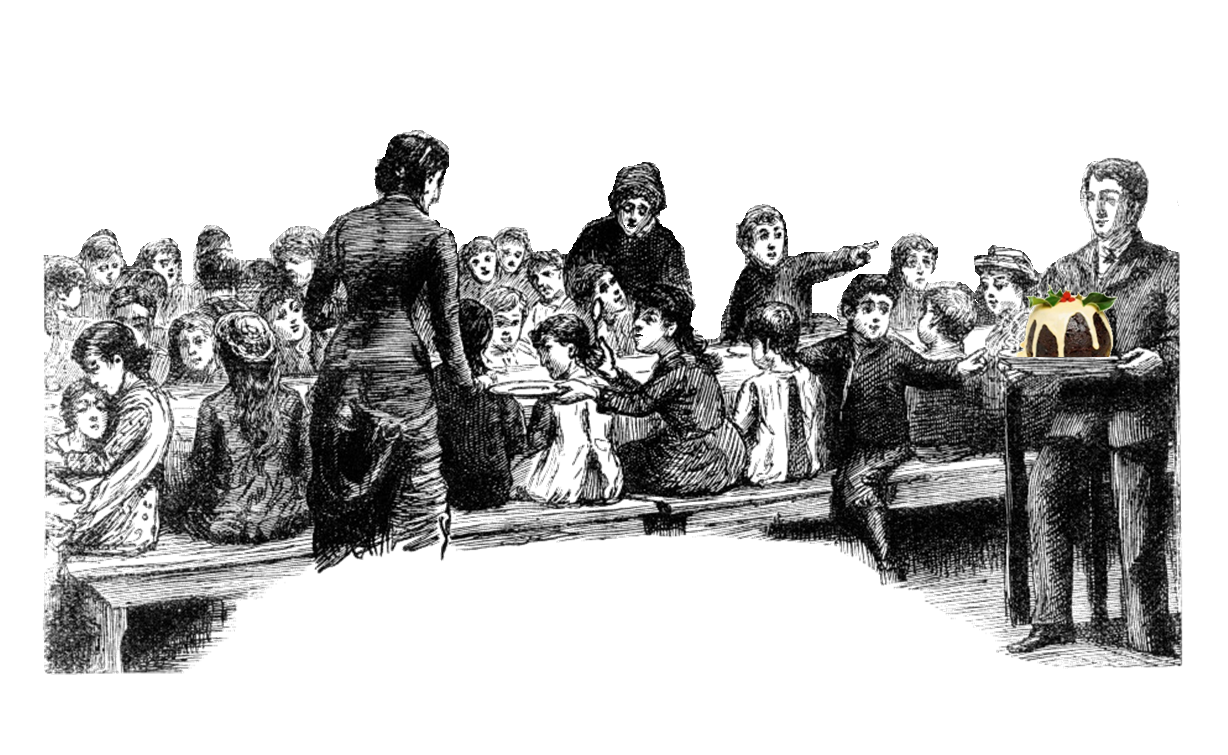 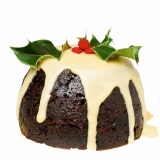 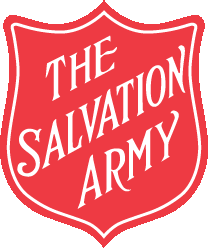 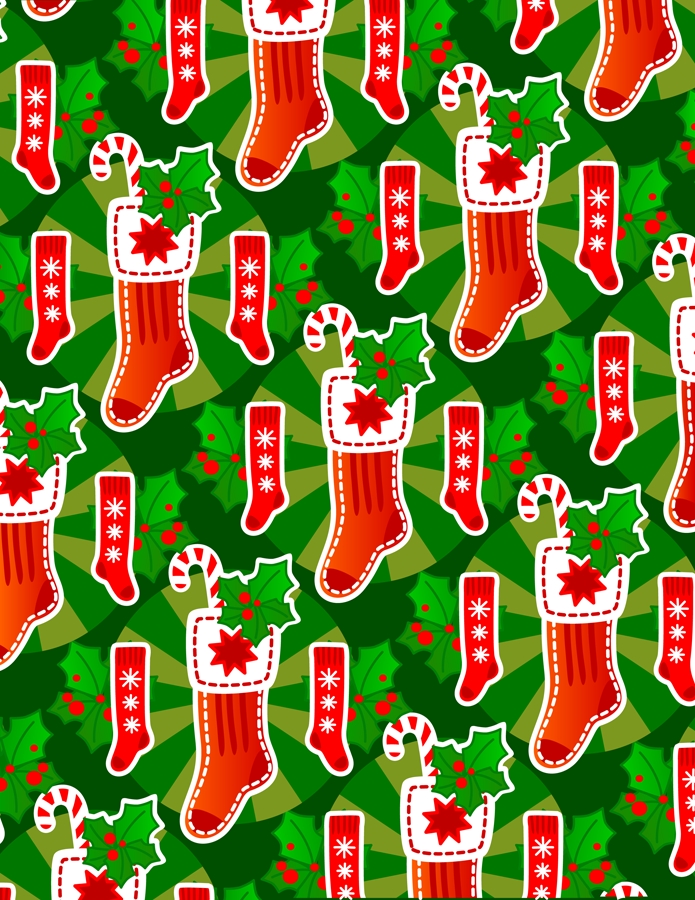 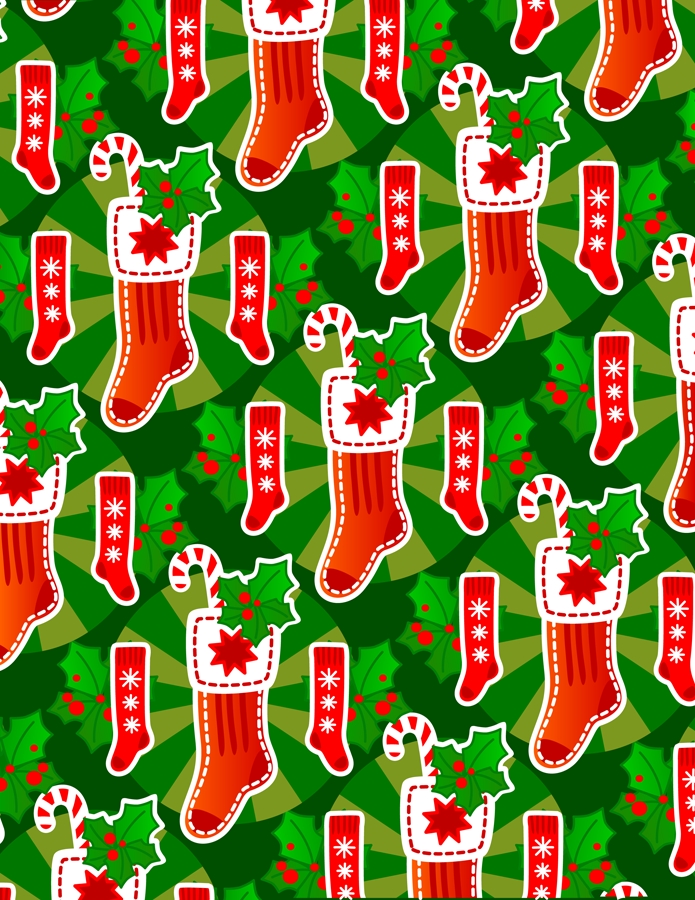 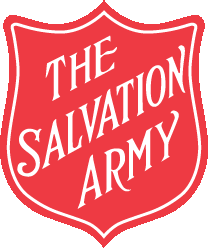 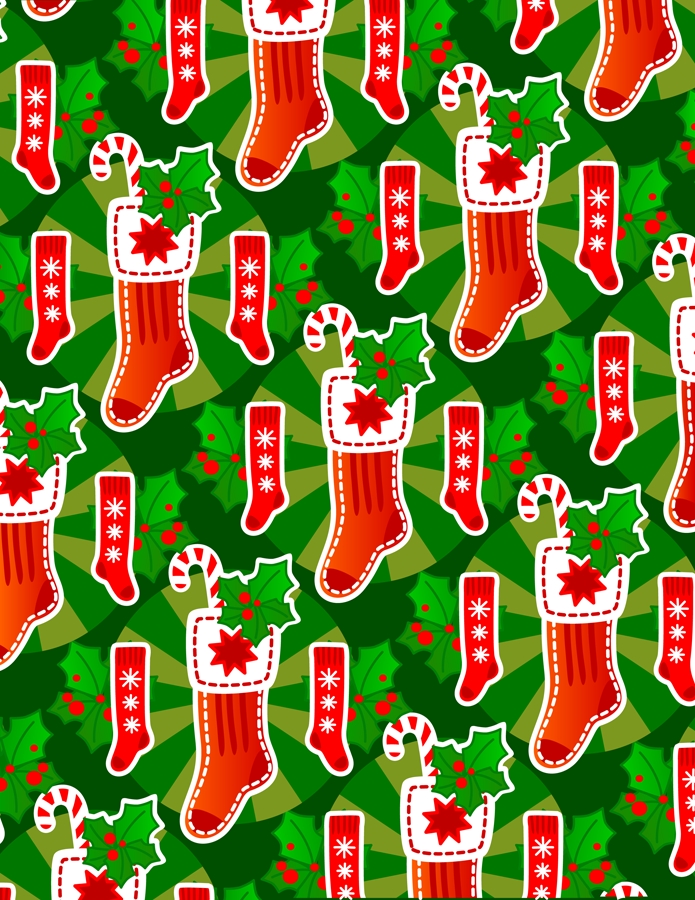 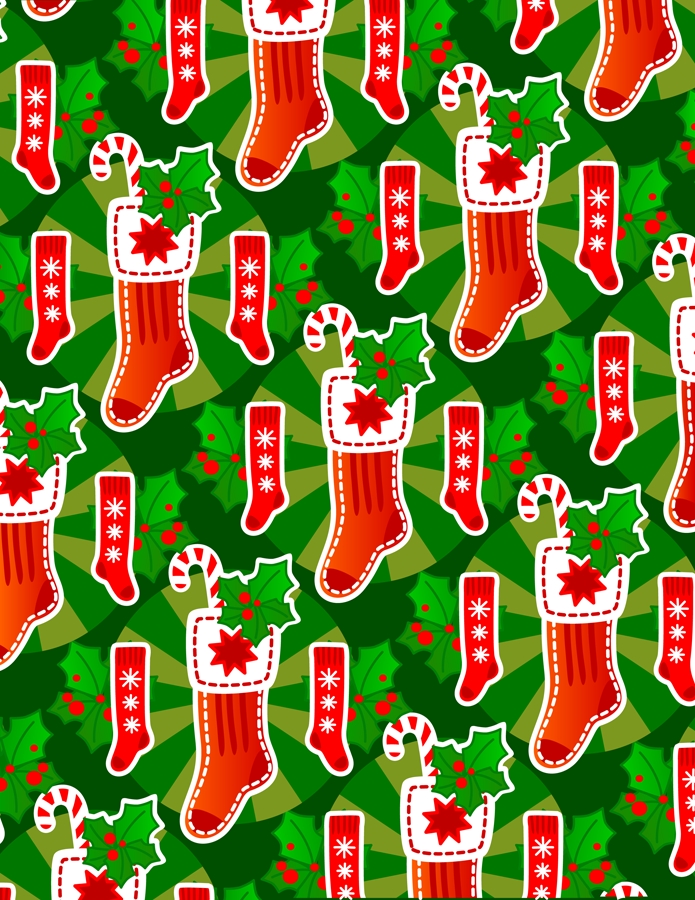 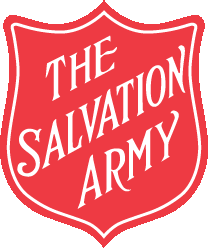 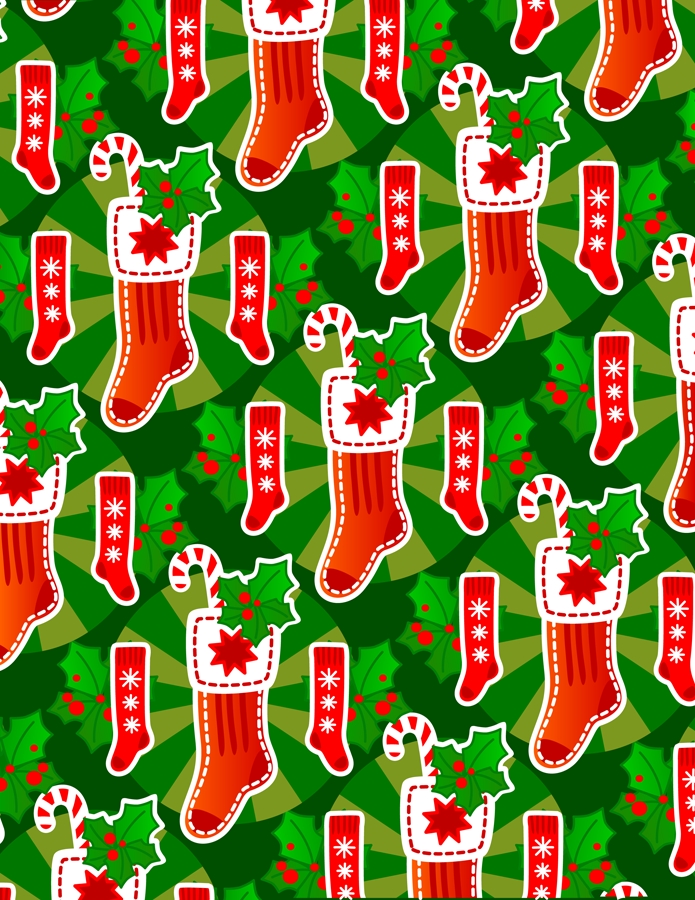 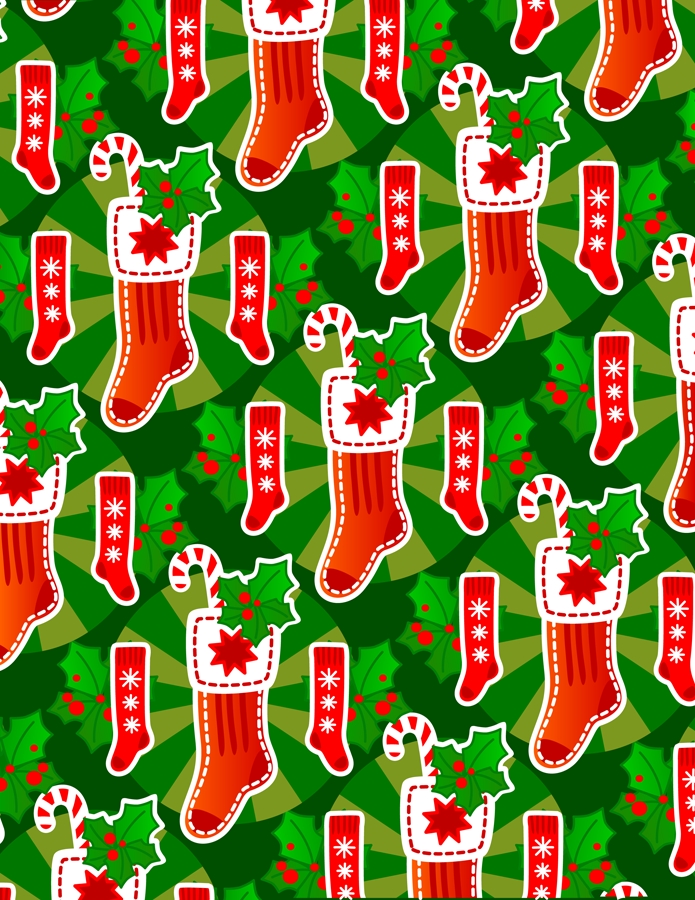 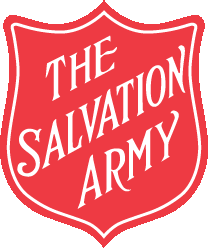 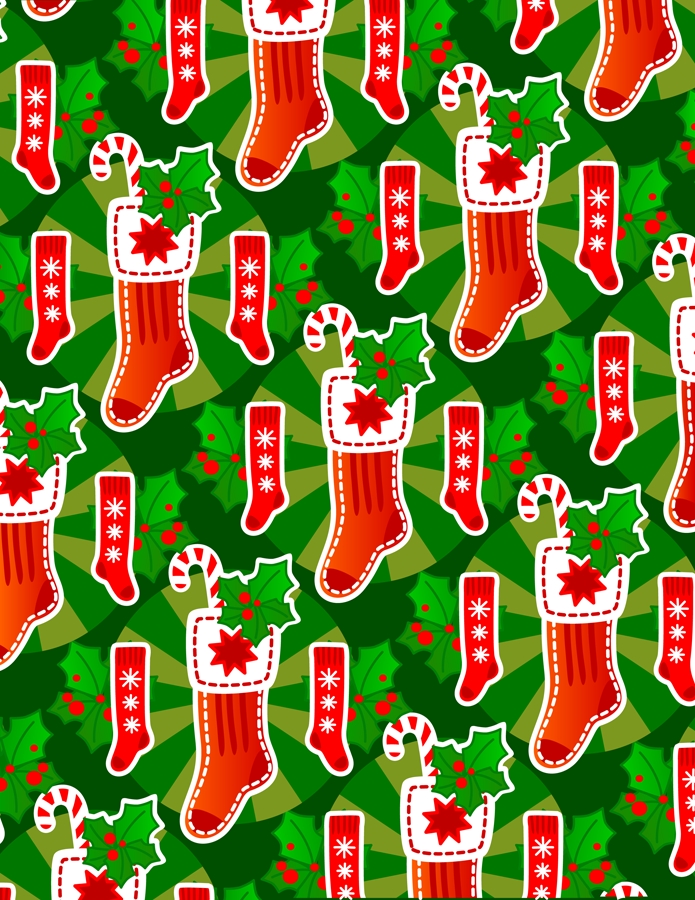 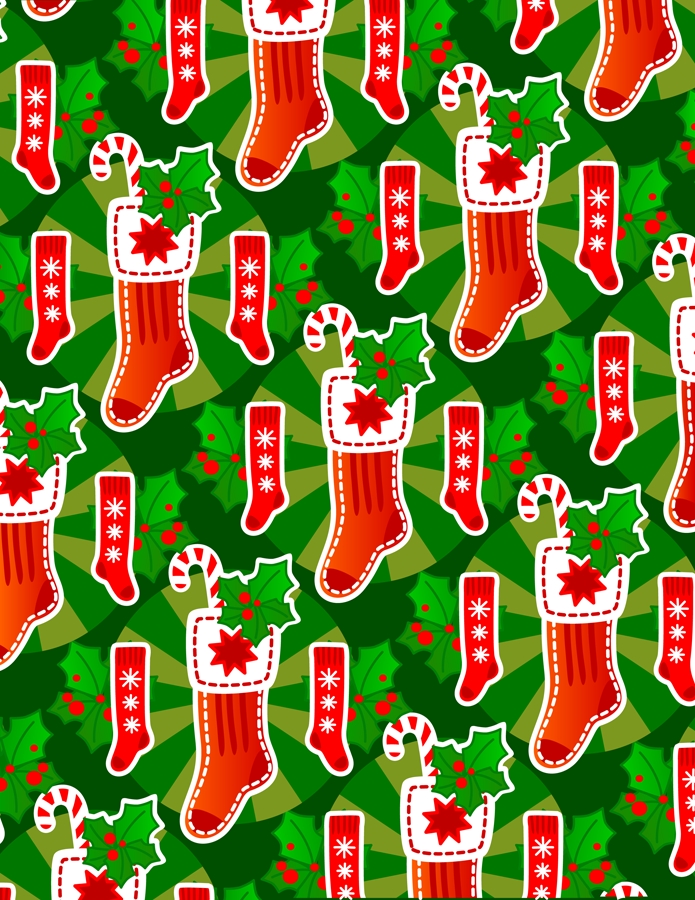 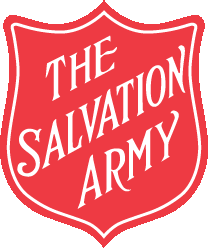 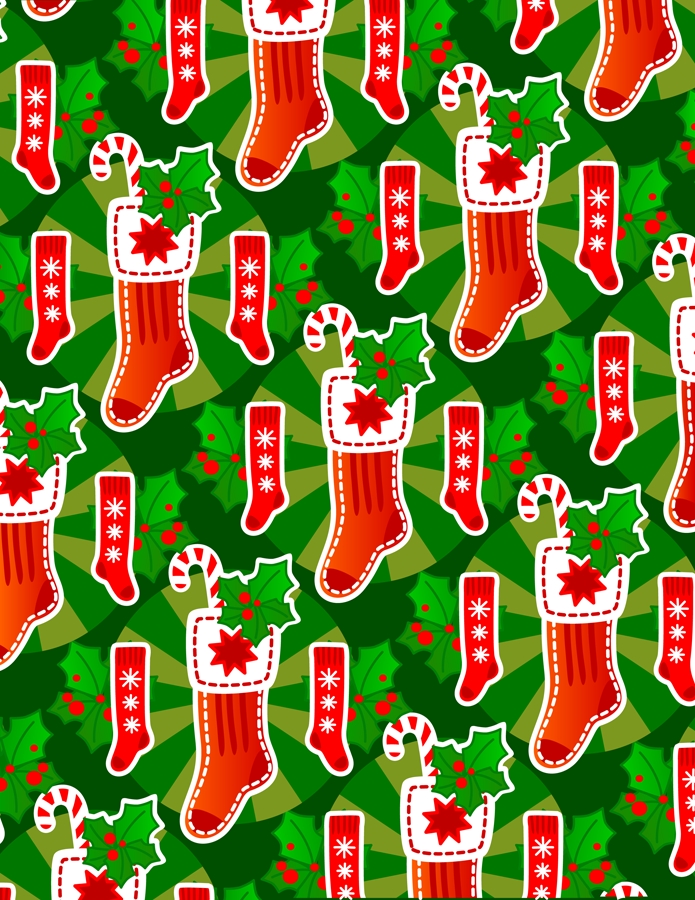 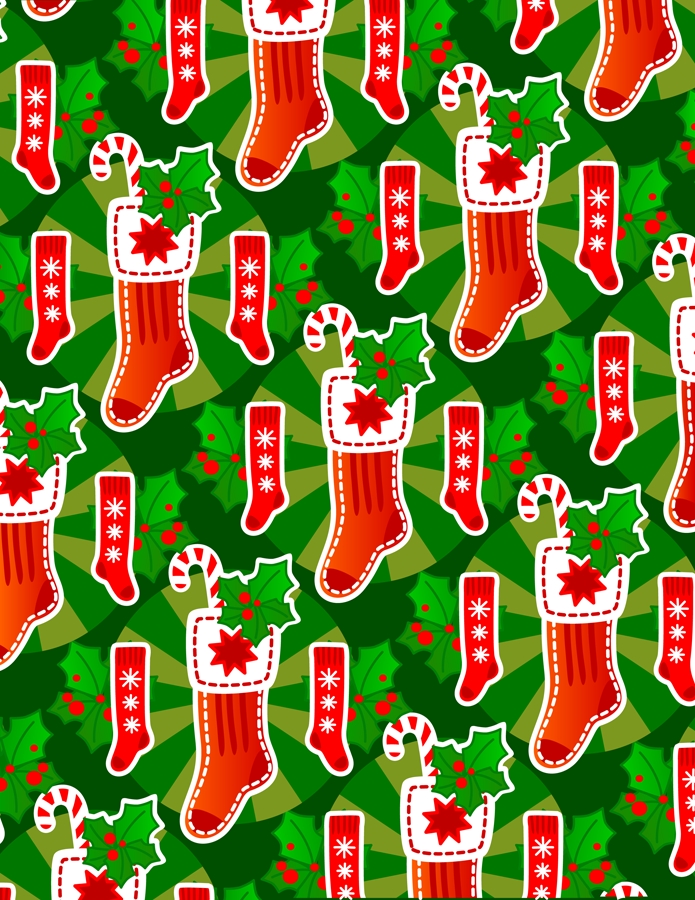 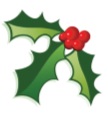 Christmas at our corps
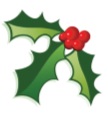 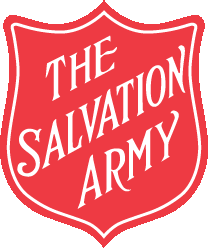 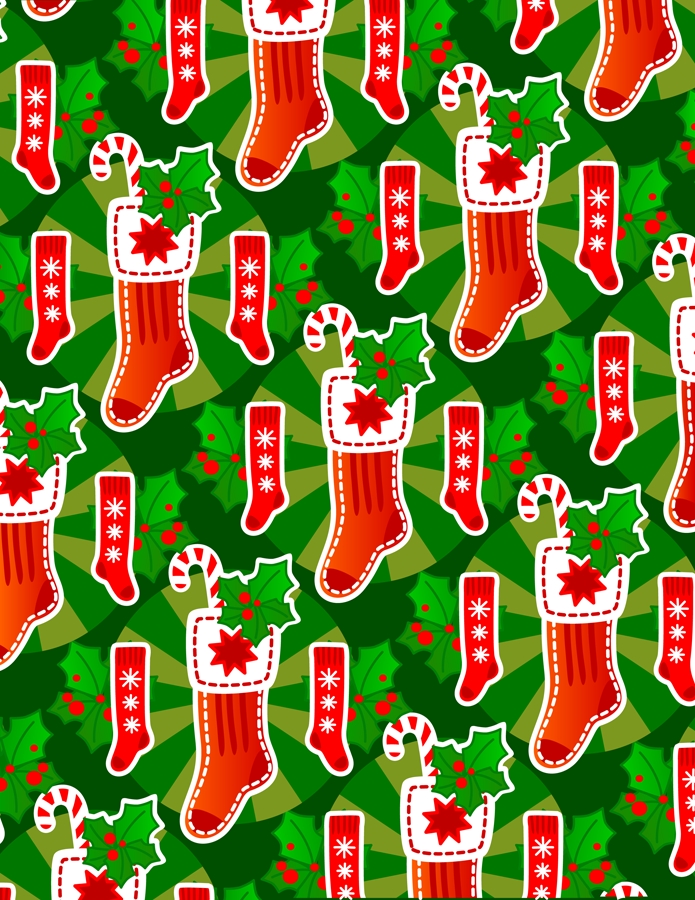 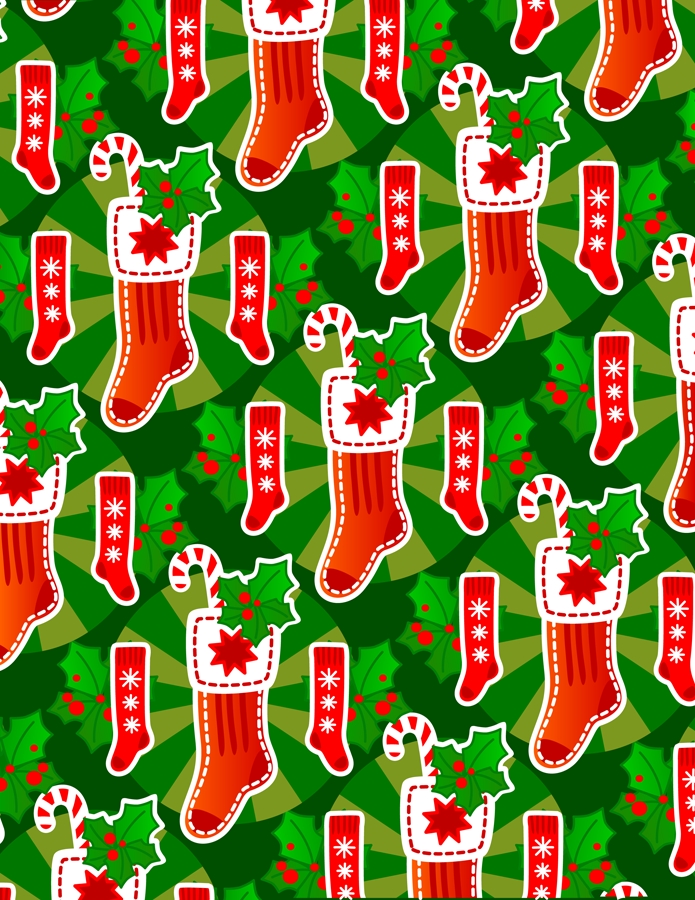 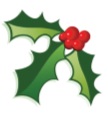 Why do you think 
The Salvation Army 
helps others
at Christmas?
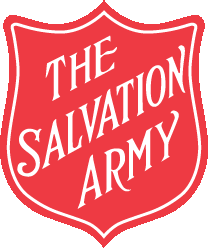 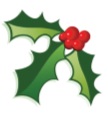 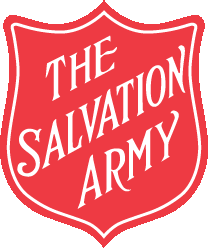 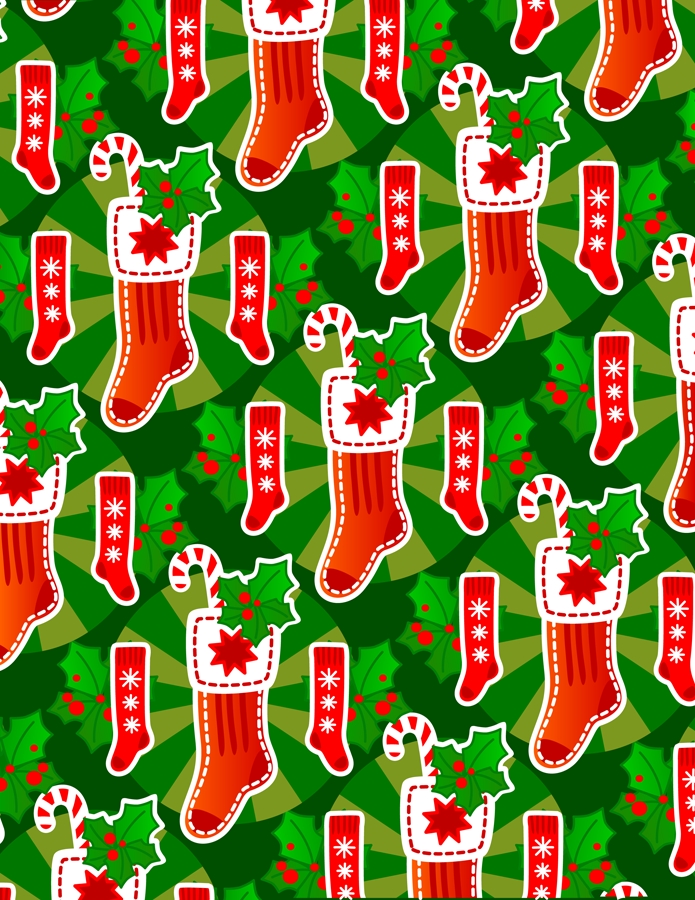 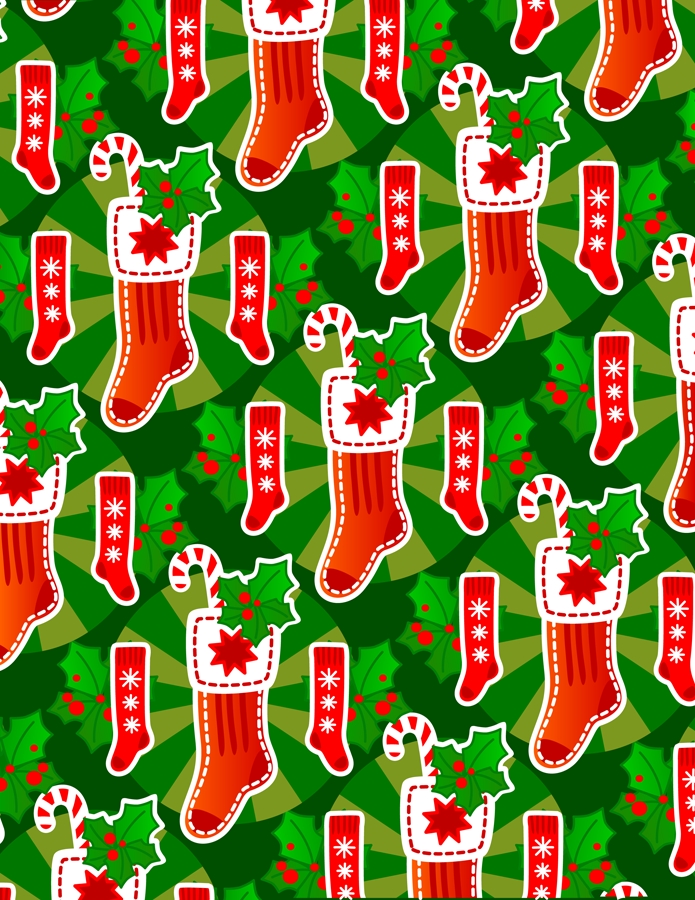 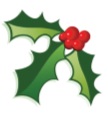 Love your neighbour
Matthew 19:19
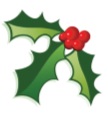 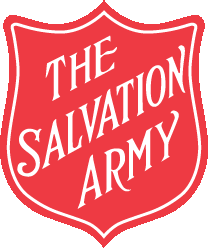 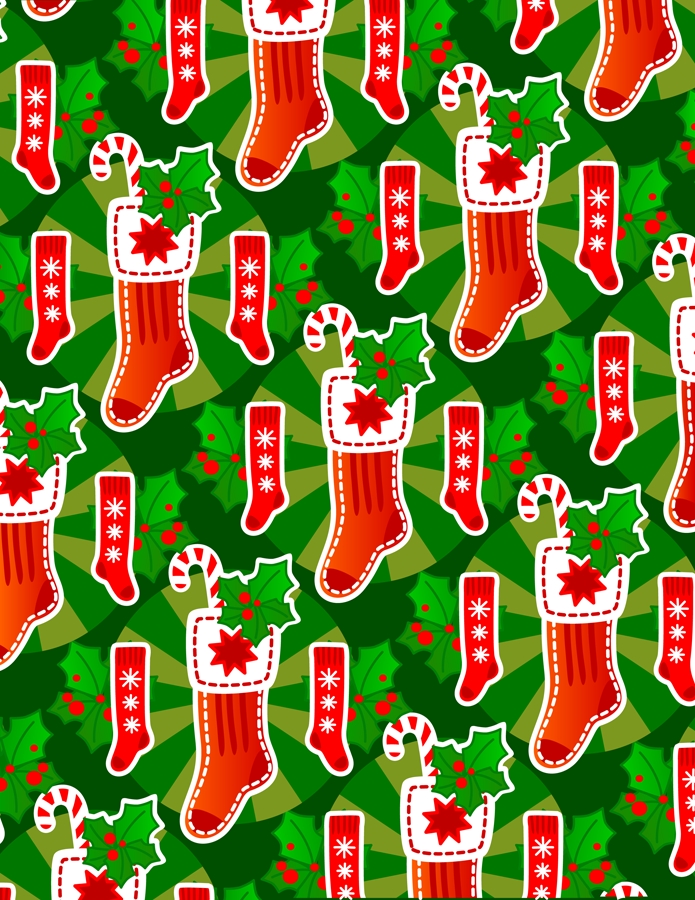 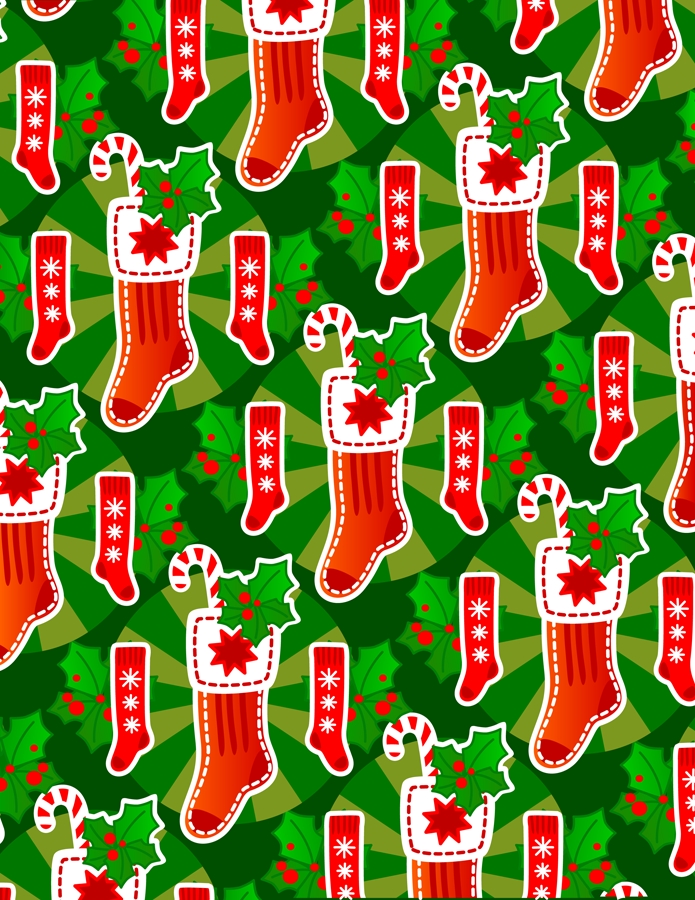 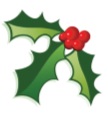 Challenge and 
Reflection
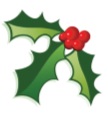 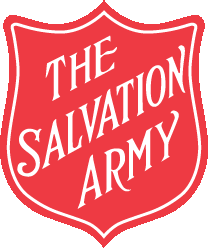 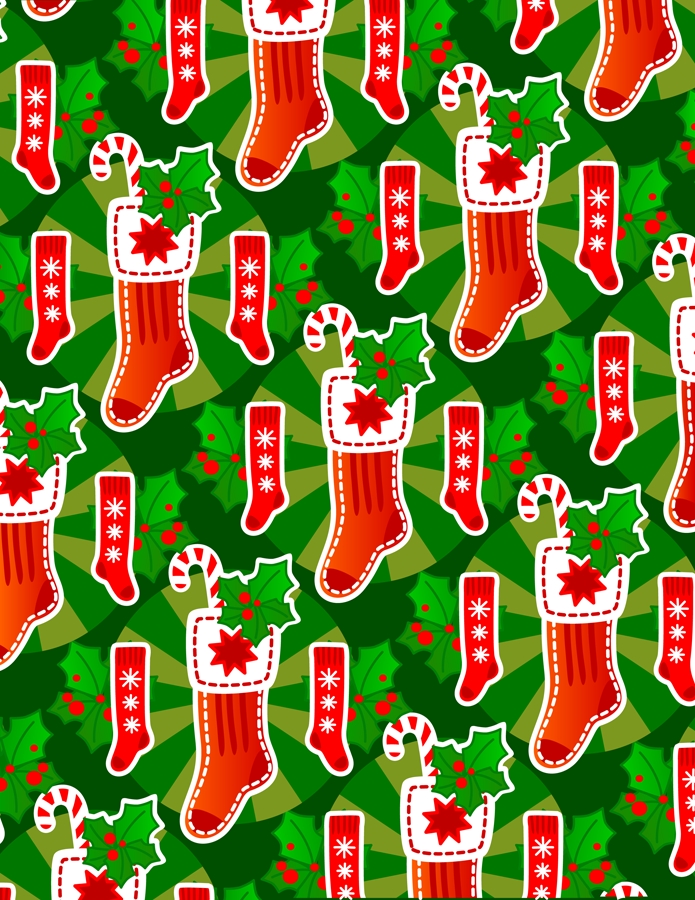 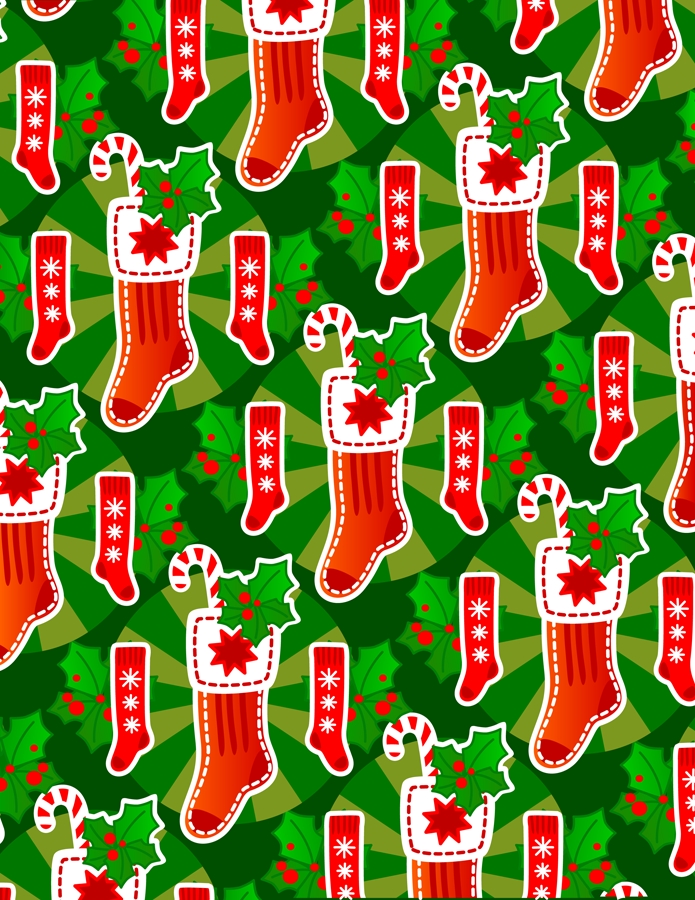 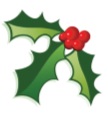 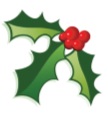 Schools and
Colleges
Unit
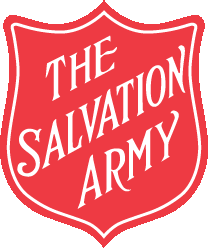